I MEZZI DITRASPORTOVIA   ARIA
a reazione
IL MOTORE A REAZIONE
Un motore a reazione o a getto trasforma l'energia chimica del combustibile in energia cinetica.
 Nella categoria dei motori a getto sono compresi propulsori a turbogetto, a turboventola, a razzo,statoreattori, pulsoreattori e ad idrogetto. In generale, la maggior parte dei propulsori a getto sono a combustione interna anche se ci sono propulsori che non hanno bisogno della combustione. L’espressione ''propulsore a getto'' indica un propulsore a combustione interna composto da un compressore rotativo alimentato da una turbina che crea una spinta verso l’esterno. Il motore a getto viene utilizzato negli aerei che devono percorrere lunghe distanze. I primi aerei a getto avevano propulsori a turbogetto, che non riuscivano a percorrere lunghe distanze o a fare viaggi subsonici. Al contrario oggi vengono utilizzati i propulsori a turboventola, che permettono di raggiungere elevate velocità e particolare efficienza nei lunghi tragitti.
LA STORIA DEL MOTORE           A REAZIONE
Alla base della storia dei motori a getto c’è lo studio di Erone di Alessandria, un matematico dell'Antica Grecia che descrisse l'Eolipila,una macchina ideata da lui che andava a vapore. Il brevetto, però fu considerato all'epoca una semplice curiosità. I propulsori a getto veri e propri nacquero in Cina nel XIII secolo con l’invenzione dei razzi. Inizialmente il meccanismo veniva utilizzato per i fuochi d'artificio, ma più tardi fu adattato nel settore delle armi. Nel 1910 l'ingegnere Henri Coandă progettò, costruì e pilotò il primo aereo con propulsore a " termogetto ". Ma il brevetto fu un fallimento visto che in Francia Coandă perse il controllo dell'aereo, che uscì di pista e si incendiò. Egli riportò solo leggere ferite alle mani e al volto.                                                                                 In quel periodo Coandă smise di                                                         sperimentare in quel campo perché                                                          all’epoca queste scoperte non                                                                         venivano prese molto in                                                                              considerazione.
Coandă 1910
Passarono circa 30 anni prima della ricomparsa di nuovi aerei a termogetto.  Gli ingegneri iniziarono a capire che i motori a pistoni possedevano dei limiti , in particolare nell'efficienza delle eliche.  Capirono quindi che bisognava inventare un                                                 sistema diverso. Questo fu il motivo per                                                          cui si cominciarono a studiare i propulsori                                                    a turbina a gas, detti comunemente motori                                                                            a getto. I primi tentativi nello sviluppo di                                                                    motori a getto consistevano in progetti                                                                     ibridi, nei quali una fonte di potenza                                                                            esterna comprimeva l'aria.                                                                                       Questa era mescolata con il carburante e                                                                      bruciata per produrre il getto di spinta.                                                                       Questo sistema chiamato termogetto,fu                                                  sperimentato da Secondo Campini; l'aria                                                                                                                                                                                                                 era compressa da una ventola guidata da                                                        un motore convenzionale a pistoni.                                                                                  Nessun brevetto ebbe successo, e la                                                                                       maggior parte di essi risultò più lento                                                                rispetto ad un aereo con motore                                                                      tradizionale ad elica.                                              Secondo Campini                                        Il punto di svolta nel raggiungimento di un propulsore a getto vantaggioso fu l'introduzione della turbina a gas, usata per estrarre energia dal propulsore stesso in modo da pilotare il compressore. La turbina a gas non era stata sviluppata negli anni '30, bensì risaliva a molto tempo prima. La prima turbina a gas in grado di autosostenersi venne costruita nel 1903.
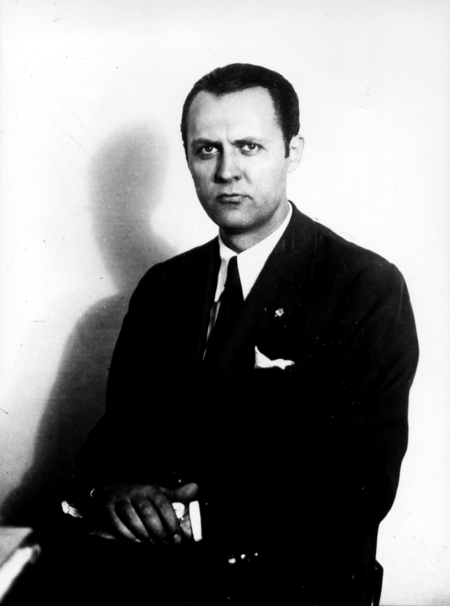 Negli anni '30, il motore a pistoni, nelle sue varie forme, era il solo tipo di propulsore disponibile ai progettisti di aerei. Questa situazione continuò ad essere accettabile per le scarse prestazioni richieste allora agli aerei. Frank Whittle sperimentò una teoria per un propulsore a turbogetto,ma il brevetto fu un fallimento. Altri scienziati in seguito utilizzarono gli stessi principi di Whittle ma fallirono anch’essi. Intorno agli anni ’40 Anselm Franz riuscì a risolvere parte dei problemi di questi brevetti con l’introduzione del compressore a flusso assiale. I  motori a getto negli anni '50 erano già impiegati negli aerei da combattimento, ad eccezione di alcuni modelli                                                              particolari. All'epoca alcuni dei progetti                                                                                      inglesi erano già stati autorizzati per                                                                                    l'impiego civile. Con il progresso della                                                                             tecnologia il motore a pistoni finì fuori dal                                                                 mercato, e fu utilizzato solo per i progetti                                                                                  più piccoli e nei droni. Meno di 20 anni dopo il                                                                                          motore a getto era già usato in tutti i campi.                                                                                                               Solo negli anni '70, con l'introduzione dei                                                                   motori a getto ad alto bypass l’efficienza dei                                                                                                   motori a turbogetto riuscì a superare quella                                                                           dei motori a pistoni e ad eliche.                                                                                                      Con questo tipo di nuovi propulsori si                                                                                      poterono finalmente effettuare voli veloci,              Motore a termogetto                                                                                  sicuri ed economici.                                                     Whittle W.2/700
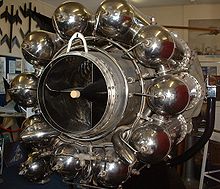 L'IMPATTO AMBIENTALE
A causa della combustione, i velivoli a reazione rilasciano nell’atmosfera gas serra come il diossido di carbonio,particolato e altre sostanze inquinanti. Inoltre, l'aviazione ha impatti ambientali specifici. Gli aerei ad alta quota rilasciano scie di condensazione, che possono portare all'aumento delle nuvole e possono rilasciare anche composti chimici che interagiscono con i gas serra già presenti a quelle altitudini.
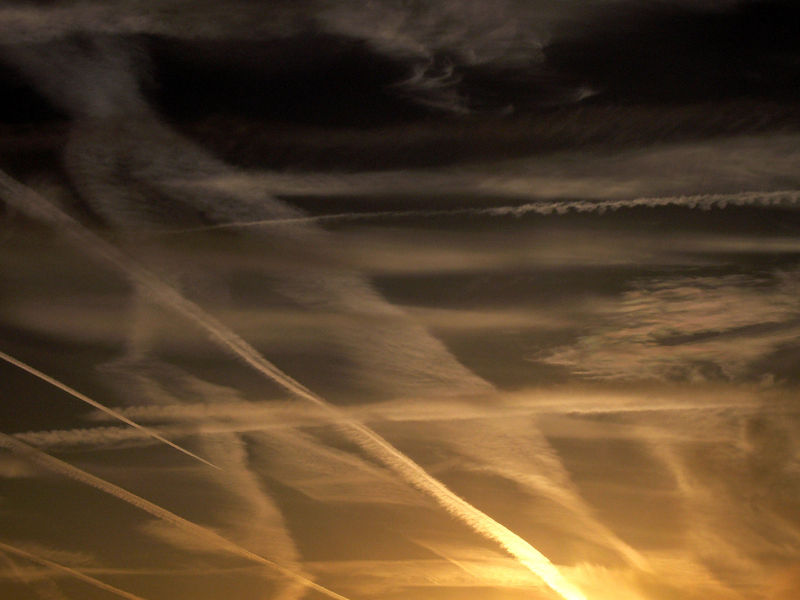 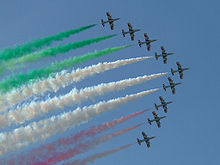 LAVORO DI GRUPPODI TECNOLOGIA
di
Sindi Kodra,
Melissa Pasqualini,
Elisa Venanzi.